T. R. Hollcroft’s Problem
Chris Christensen
Department of Mathematics and Statistics
Northern Kentucky University
25 November 194451st Annual meeting of AMS, Chicag0
T. R. Hollcroft: The probability of repetitions.

The probability of repetitions is concerned with repetitions only and not with the particular numbers that are repeated.  For example, let one number be drawn at a time from ten and replaced after each draw.  Eight may be drawn as follows: 
4 3 7 6 4 7 6 7.  
his set contains one triple and two double repetitions.  … This set is represented by 
(3221).  
The repetitions and number of trials in the set characterize the set.
Received 10 October 1944
The real story
Back Up a Bit
25 July 1944
“24” or “a 2 and a 4?”
03824
JN-25, 1 June 1939
Codebook
JN-25
Codebook
Additive book
Encoded
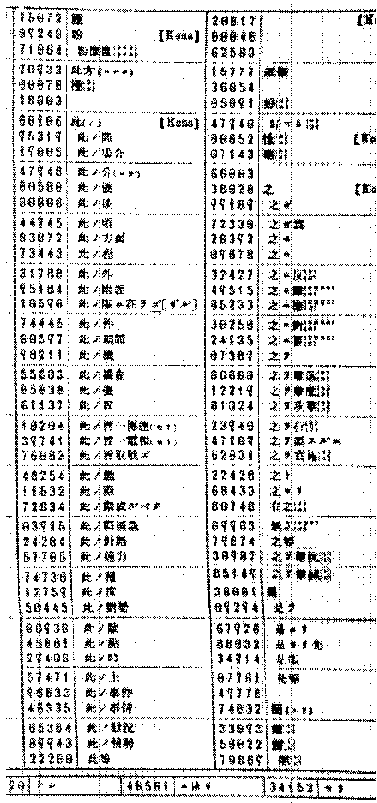 United States Navy		Battleship(s)		Ten
24396			31143		74412
Additives
United States Navy		Battleship(s)		Ten
24396			31143		74412
86525			59794		32265
False sum
United States Navy		Battleship(s)		Ten
24396			31143		74412
86525			59794		32265
00811			80837		06677
Indicators
Use #3
1 December 1943 -
15 x 12 table of additives
Group 4
	16856
Group 5
	35168
2nd from last group
	16856
Last group
	97168
Indicator
Page 137, line 1
		3 x 137			=	411

		-1 from 3rd digit		  -1	
							410 
		Append line			4101
		Add key additive		4567
							8668
		5th digit?			86683
Indicators
Use #1
15 August 1942 – 14 April 1943
10 x 10 table of additives
Group 3
	13743
Group 4
	13743
3rd  from last group
	13762
Indicators
Use #2
15 April 1943 – 30 November 1943
10 x 10 table of additives
Group 4
	13745

Last group
	13765
Indicators
25 July 1944
? x ? table of additives
Group 4
	03824
Group 5
	03824
3rd  from last group
	03871
2nd from last group
	03871
?
Random?
Hollcroft’s problem
N marbles numbered 1, 2, …, N
n draws with replacement
Probability of one marble being drawn at least m times
Tables for N = 5, 6, 7, 8, 9, 10, and 100
Hollcroft’s tables
The answer
2 and 4
T. R. (Temple Rice) Hollcroft
Born 1889 Alton, IN
Greencastle HS 1908
Hanover College 1912 and 1914
Univ of Kentucky 1915
Cornell 1917 (Virgil Snyder/Felix Klein)
Joined Wells College, Aurora, NY 1918
T. R. (Temple Rice) Hollcroft
Wells College, 1918 – 1954
Chair, 1920 - 1954
38 papers
Associate Secretary of AMS, 1937 – 1950
Wells College historian
Cayuga County Historian
But, why T. R. Hollcroft?
T. R. Hollcroft, Jr.
Born 1920, Lexington, KY
“Prepared at Phillips
	Exeter Academy”
“Attended Harvard”
Washington Post, 1990
Temple Rice Hollcroft, 70, a retired cryptanalyst with the National Security Agency who had lived in the Washington area since 1938 died … at his home in Silver Spring.

Mr. Hollcroft, who was born in Lexington, KY., attended Harvard University and served in the Navy in World War II.  After the war, he joined a predecessor agency of the NSA.  He retired from the agency in 1984.
Grilles and Pairs of Lines
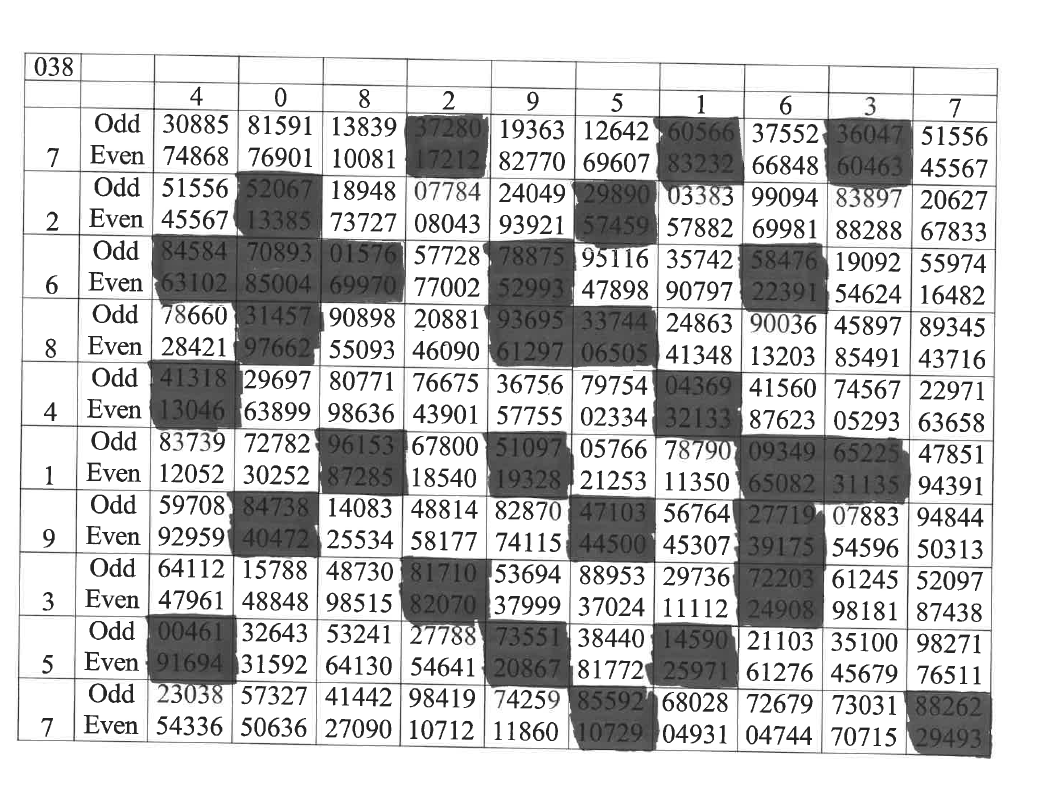